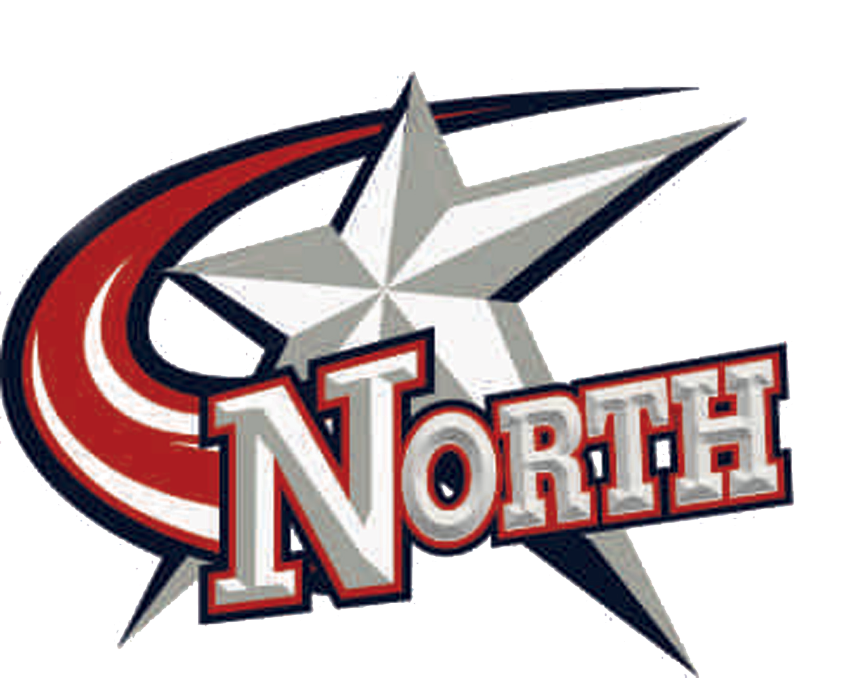 Star Traits
Successful, Trustworthy, Accountable, Respectful, Supportive
Lunchroom
Learning Targets
Students will act appropriately in the lunch room.
2. Students will hold each other accountable for their actions in the lunch room.
[Speaker Notes: Be sure to read aloud, while students follow along, the learning targets.

Dignity:]
Basic Expectations
Successful- Students will bring their id, be on time, and keep track of their belongings.
Trustworthy- Students will wait patiently in line, pay for their own food, and attend their assigned lunch.
Accountable- Students will throw away their trash, keep food and trash off floor, and return tray to the appropriate place. 
Respectful- Students will use appropriate language and show appreciation.
Supportive- Students will be courteous to others, help each other, and invite others to sit at your table.
Be S.T.A.R.S.
Take only what you pay for.
The lunch tables are used three times each day. Keep your place clean for the ones that eat lunch after you. 
Be mindful of lunch staff and appreciate their efforts to keep the area clean. 
Make sure to attend and remain in your assigned lunch.
Learning Targets Revisited
What does appropriate lunch room behavior look like?
How do you hold your peers accountable?
Did we cover all that we were supposed to cover?
[Speaker Notes: Re-read and review the learning targets. Were the targets addressed?]